Laureate Park Master AssociationHOA Informal MeetingFebruary 13, 2024
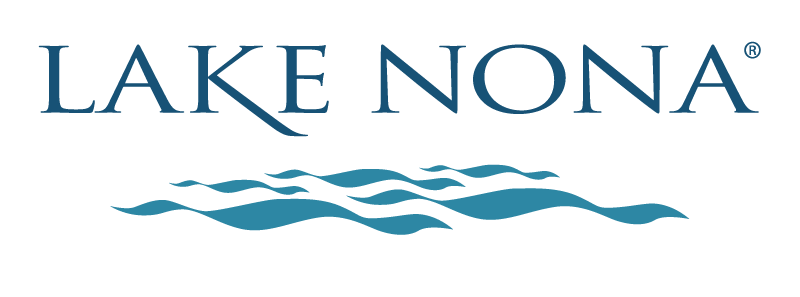 Dockside  |  6:00 to 7:30
1
MEETING AGENDA
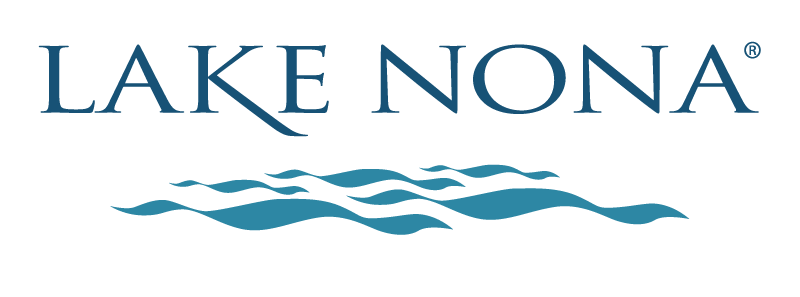 Welcome and Introductions
Governance of HOA / CDD / Tavistock Management
New Laureate Park Phases and Roads
General Development Update
Q & A
2
LAUREATE PARK KEY CONTACTS
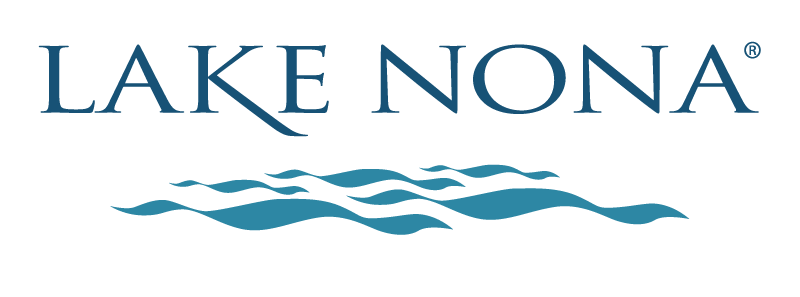 Artemis Lifestyles (HOA Management)
Michelle Arditi
Senior CAM marditi@artemislifestyles.com 
Denise Burgos
CAM  dburgos@artemislifestyles.com
Brenda Elliott
CAM  belliott@artemislifestyles.com 
Ileen Santiago
Junior CAM  lsantiago@artemislifestyles.com 


Tavistock Management (HOA + Laureate Park Aquatic and LP Fit)
Bryan Merced 
Tavistock Homeowner Association Manager  bryan.merced@tavistock.com
Lake Nona Information Center (For general Lake Nona information vs HOA)
Information Center Manager - Kelly McGinty  Kmcginty@Tavistock.com
3
Laureate Park – Management Areas
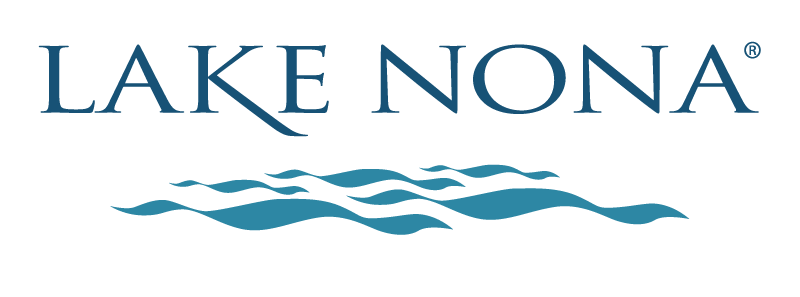 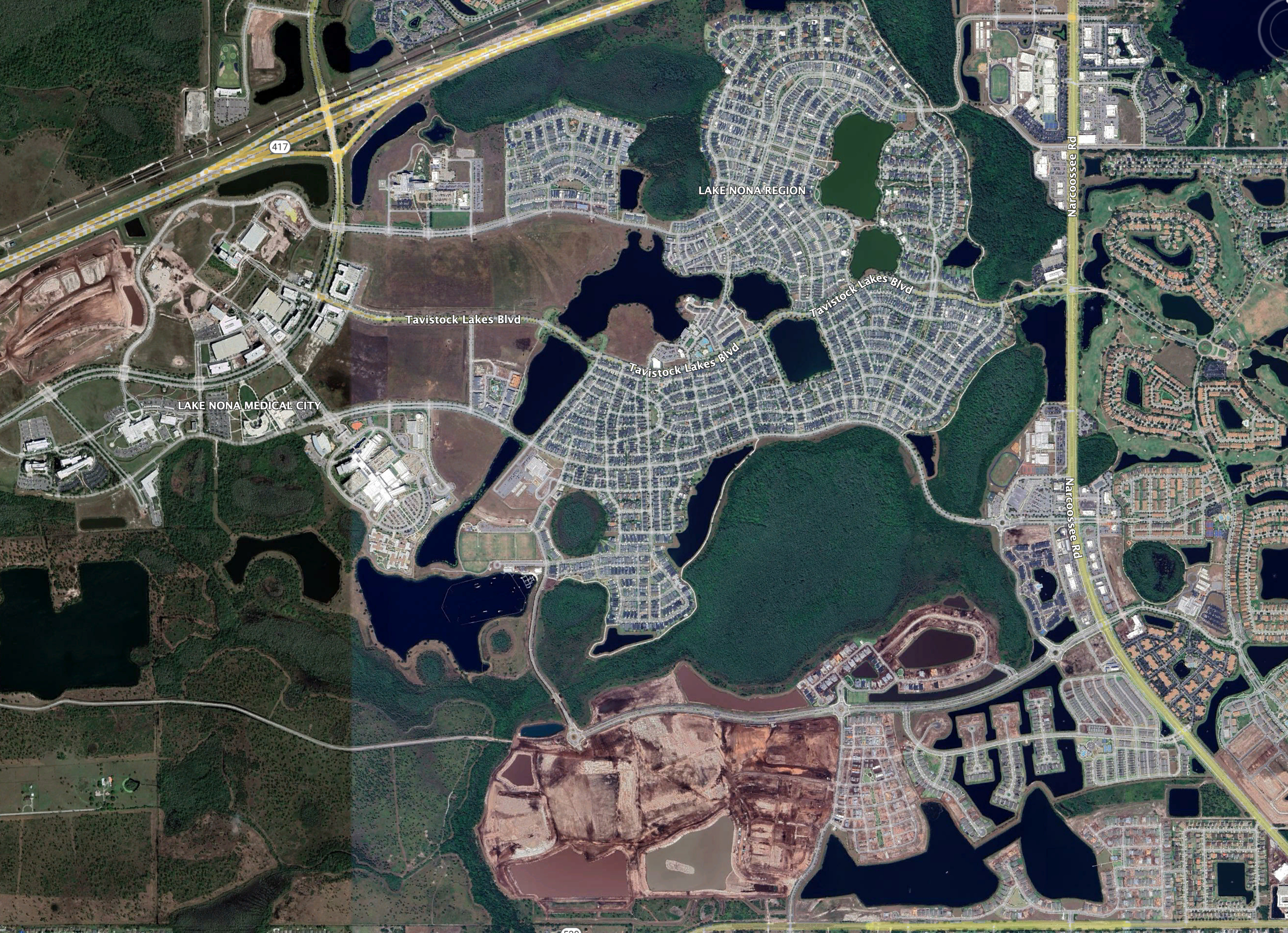 Greeneway Park Improvement District
      Tavistock Lakes Blvd
      Laureate Blvd (except Phases 1A AND 1B)
Poitras East CDD
      Luminary Blvd
Midtown Improvement District
      Centerline Drive
NEMOURS PKWY
TAVISTOCK LAKES BLVD
Tavistock Development
    Commercial Property  
    Laureate Park Village Center
        - Laureate Park Aquatic Center
        - LP Fit
        - Dockside


HOA Management
    Community Parks
    Common Area Maintenance 
        - Townhomes + Duplexes
LAUREATE BLVD
LUMINARY BLVD
LUMINARY BLVD
https://www.greenewayid.org

http://poitraseastcdd.com
4
NARCOOSSEE RD
Greeneway Park Improvement District
      Tavistock Lakes Blvd
      Laureate Blvd (except Phases 1A AND 1B)
Tavistock Development
    Commercial Property  
    Laureate Park Village Center
        - Laureate Park Aquatic Center
        - LP Fit
        - LakeHouse


HOA Management
    Community Parks
    Common Area Maintenance 
        - Townhomes + Duplexes
Laureate Park – Phase Map
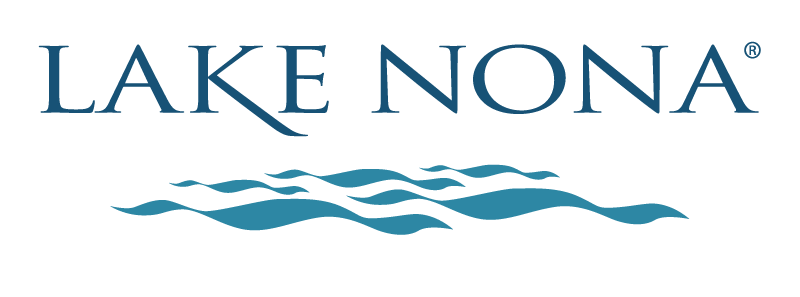 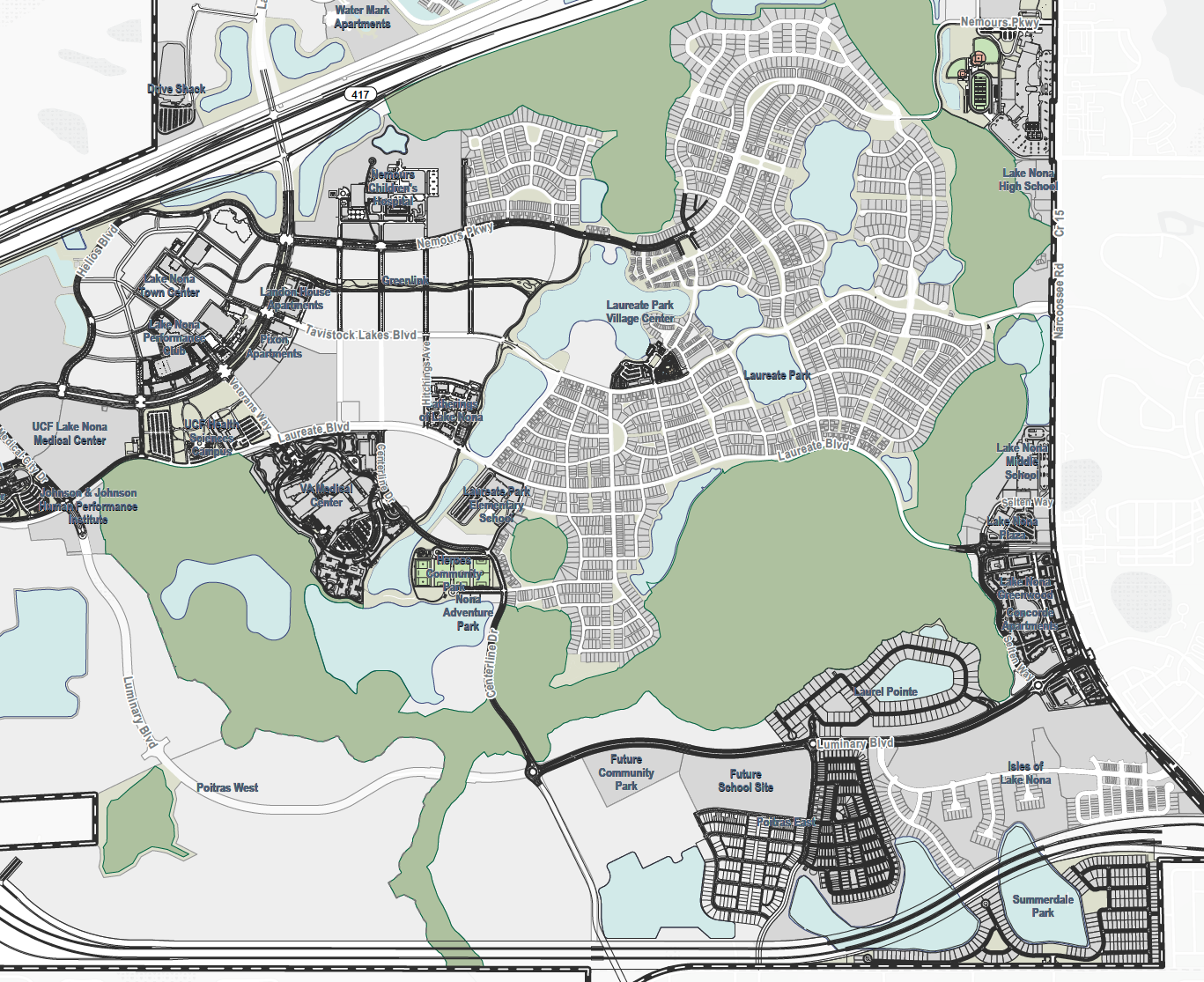 P-6
PHASE 6
P-8
P-9
P-10
P-3
P-7
NC1
P-5
P-2A
P-2B
P-1
P-4
N-4W
N-2(2)
N-2(1)
N-3
N-1
5
Development Updates
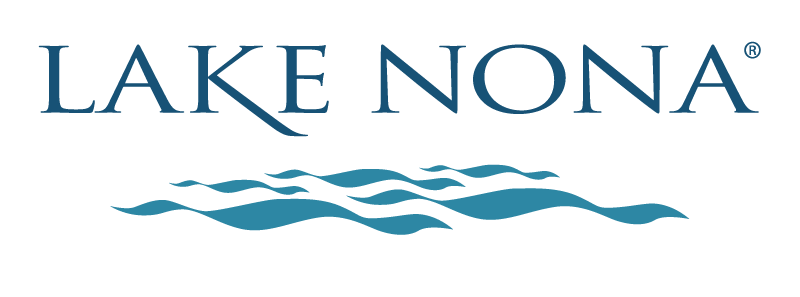 New Water Fountain Installs
New Community garden near Phase 10 in design
Lake Nona West (retail) announcements coming soon
New OCPS Middle School to open in August (Elementary School coming in ‘25)
City of Orlando Community Park in design phase
6
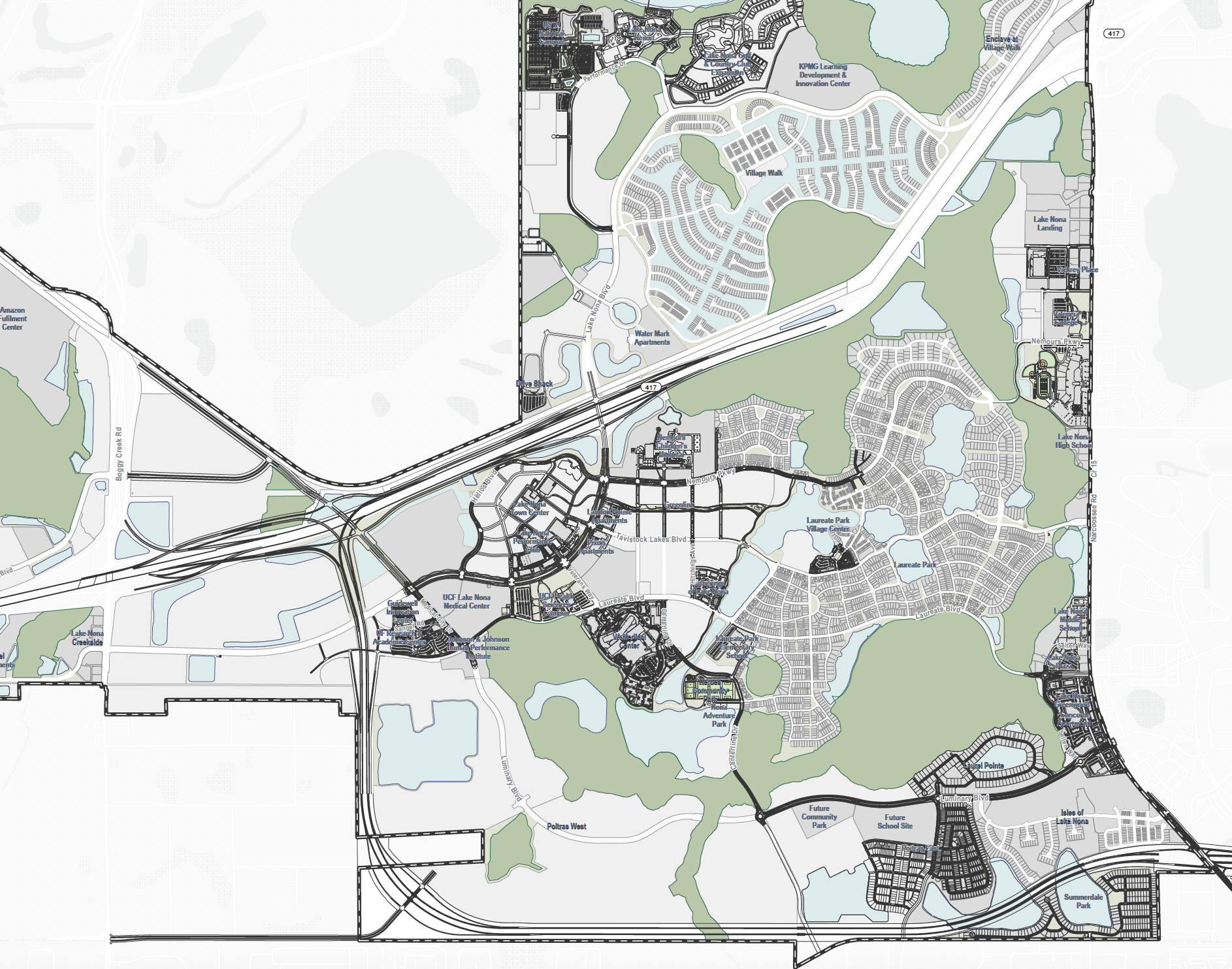 Water Fountains
7
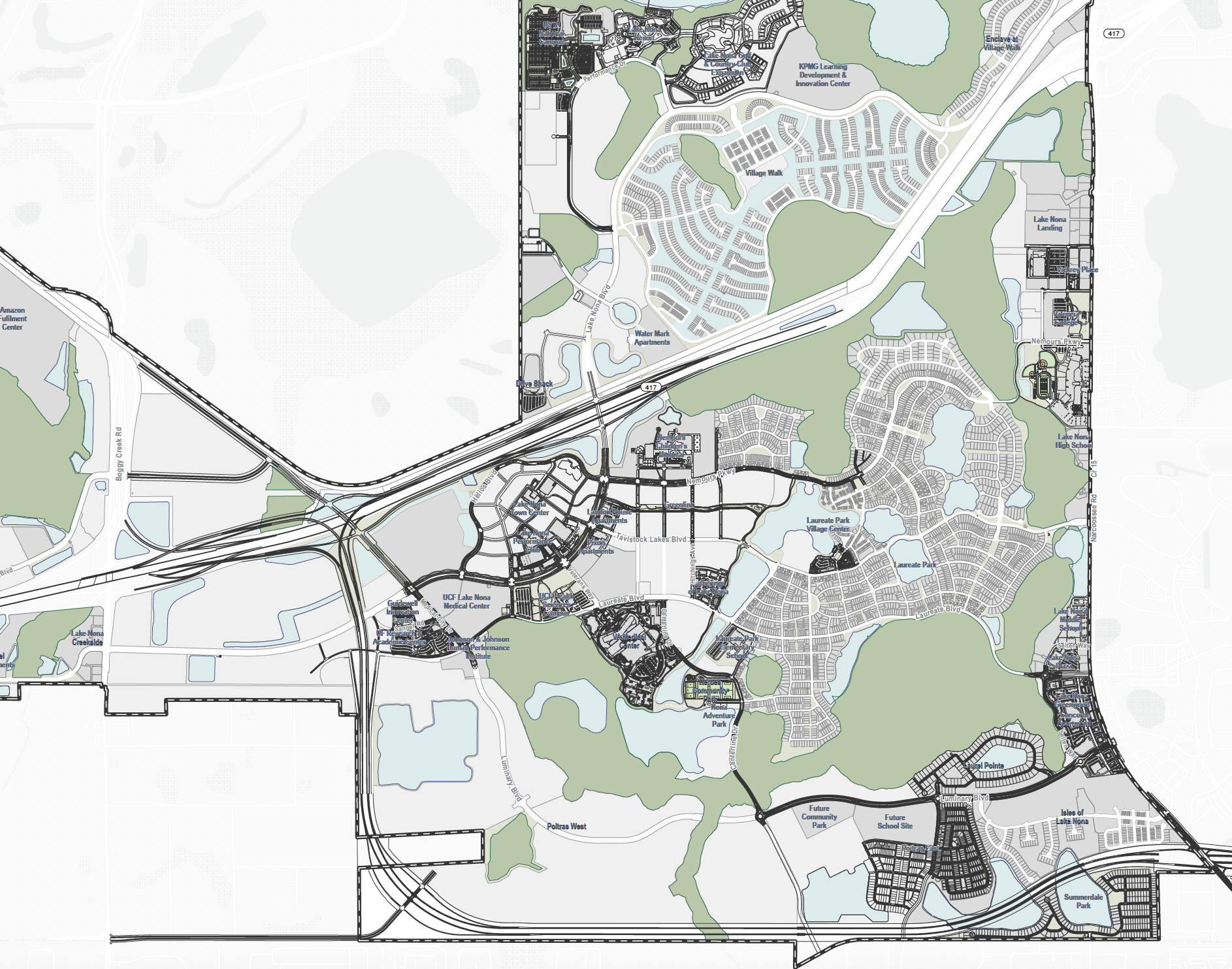 New Community
Garden
8
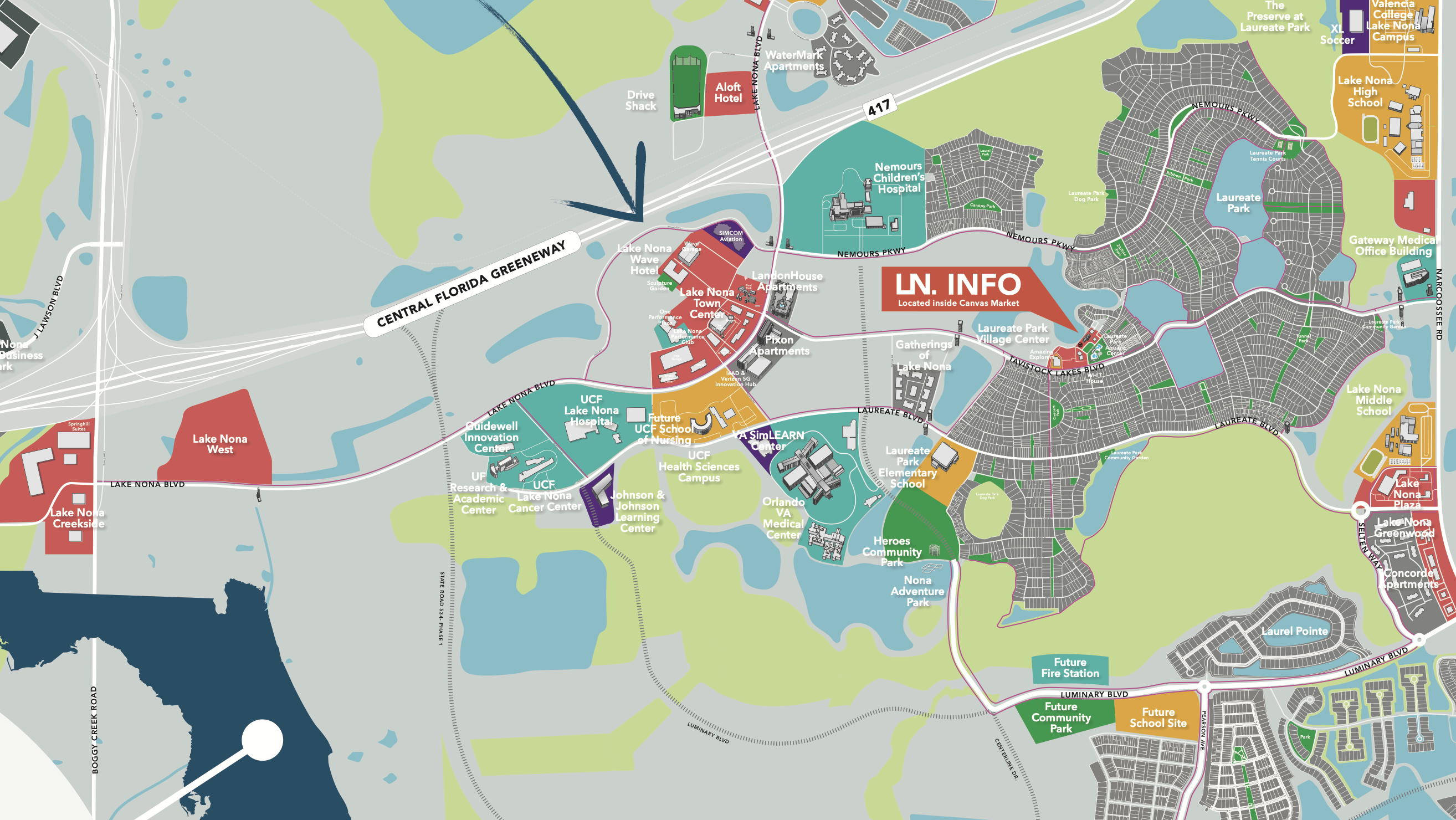 9
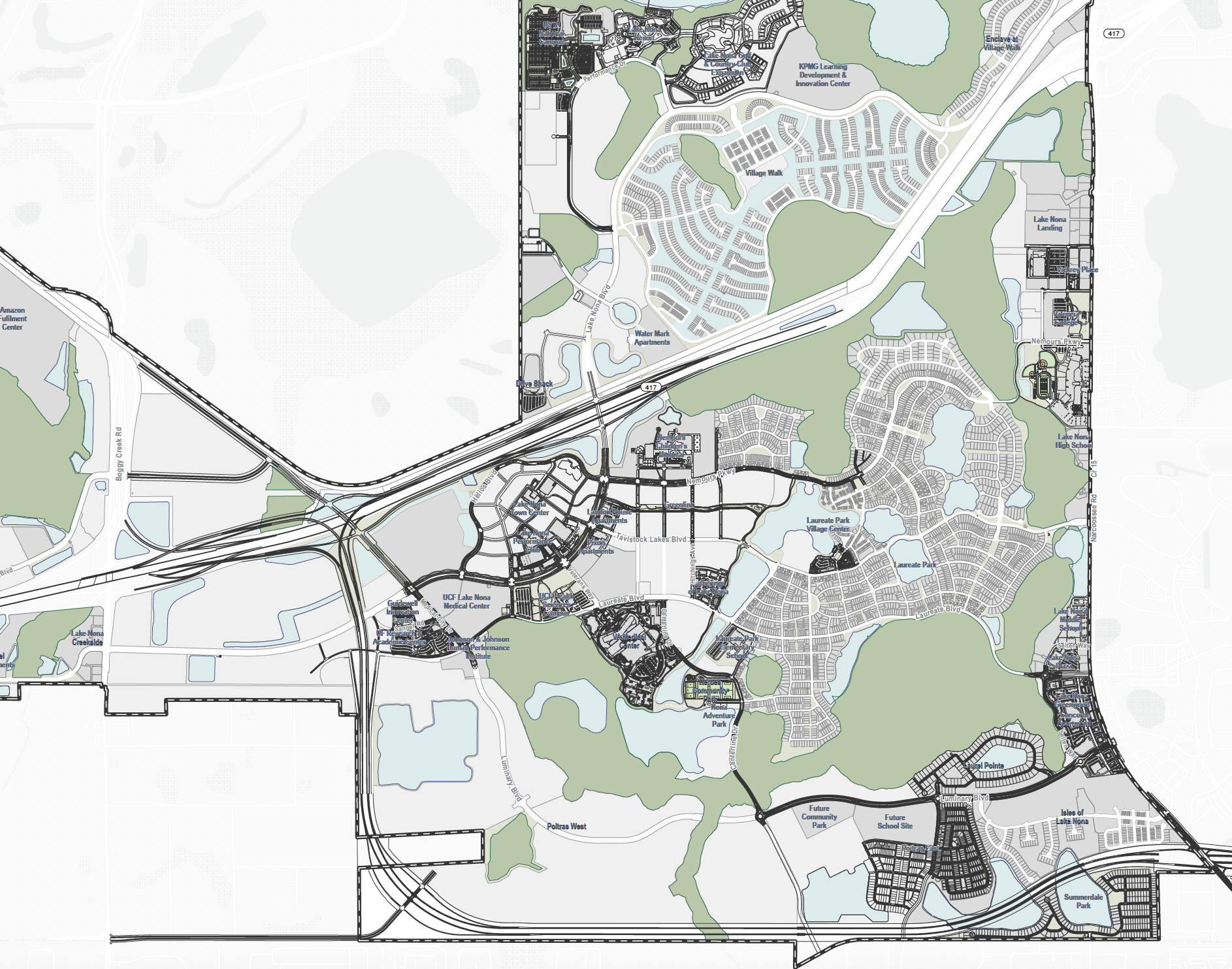 10
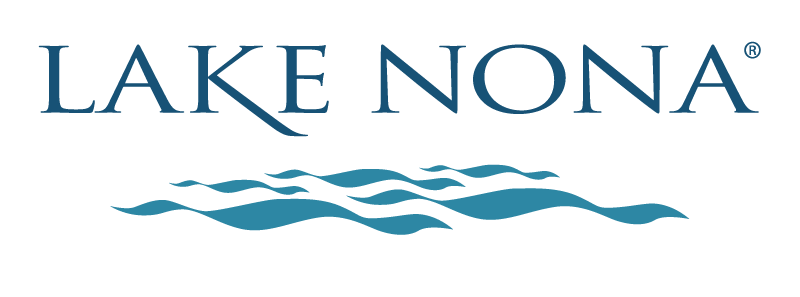 Q & A
11